Figure 2. Regions of mutual lesion involvement for all patients with medial (A) or lateral (B) cerebellar lesions are ...
Cereb Cortex, Volume 20, Issue 2, February 2010, Pages 486–491, https://doi.org/10.1093/cercor/bhp117
The content of this slide may be subject to copyright: please see the slide notes for details.
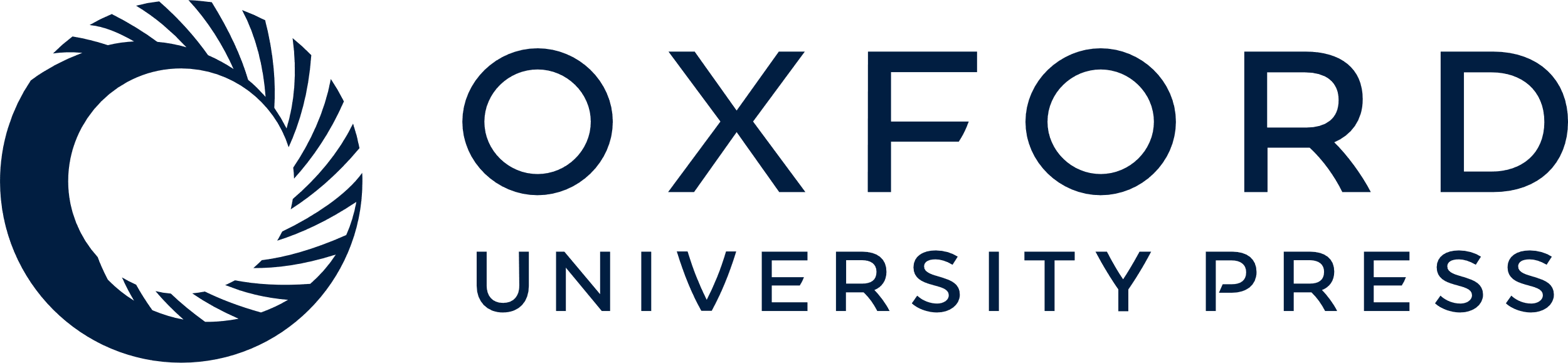 [Speaker Notes: Figure 2. Regions of mutual lesion involvement for all patients with medial (A) or lateral (B) cerebellar lesions are represented as density plots at a T1-weighted MRI template in MNI space: first row—the transversal slices corresponding to the maximal axial extent of the density plots (z = −25 for medial lesions, z = −55 for lateral lesions); second row—the maximal coronal extent (y = −55 for medial lesions, y = −70 for lateral lesions), third row—the maximal sagittal extent (x = −10 for medial lesions, x = −40 for lateral lesions). These areas (marked by cyan or red) are affected in all patients with tumors either to the left medial or lateral cerebellum, respectively.


Unless provided in the caption above, the following copyright applies to the content of this slide: © The Author 2009. Published by Oxford University Press. All rights reserved. For permissions, please e-mail: journals.permissions@oxfordjournals.org]